Welcome to
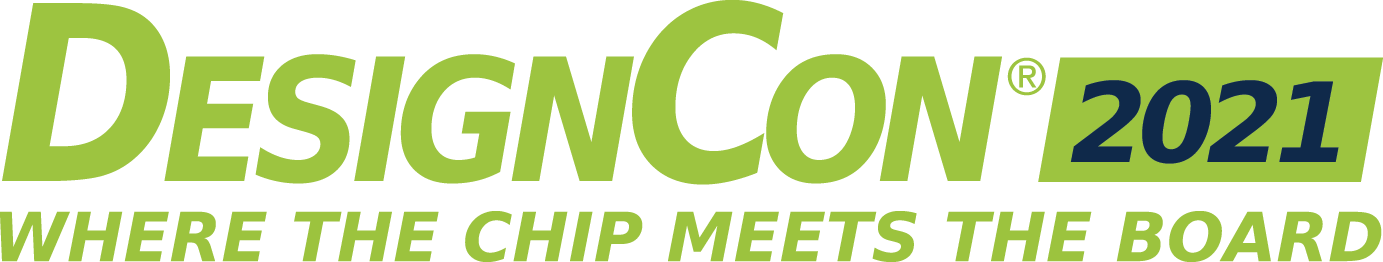 Conference
August 16 – August 18, 2021
Expo
August 17 – August 18, 2021
San Jose McEnery Convention Center
1
YOUR SESSION TITLE
Speaker, (Company)
Speaker 2, (Company)
Paper Author 1 (Company), Paper Author 2 (Company)Paper Author 3 (Company)
2
SPEAKERS
Speaker 1 Name
Image
Title, Company
Email@address.com | website.com | @twitter
Lorem ipsum dolor sit amet, consectetur adipiscing elit. Proin condimentum tristique dui quis pretium. Etiam dignissim nibh nec velit suscipit, in malesuada nisi egestas. Nullam venenatis, arcu a ex ligula quis nibh, nec scelerisque risus.
Speaker 2 Name
Image
Title, Company
Email@address.com | website.com | @twitter
Lorem ipsum dolor sit amet, consectetur adipiscing elit. Proin condimentum tristique dui quis pretium. Etiam dignissim nibh nec velit suscipit, in malesuada nisi egestas. Nullam venenatis, arcu a ex ligula quis nibh, nec scelerisque risus.
3
TITLE
4
TITLE
Topic: 
Nam elementum commodo mattis. Pellentesque malesuada blandit euismod. 
Topic: 
Nam elementum commodo mattis. Pellentesque malesuada blandit euismod. 
Nam elementum commodo mattis. Pellentesque malesuada blandit euismod. 
Topic: 
Nam elementum commodo mattis. Pellentesque malesuada blandit euismod.
5
TITLE
Sed ut perspiciatis unde omnis iste natus
Sed ut perspiciatis unde omnis iste natus
Sed ut perspiciatis unde omnis iste natus
Sed ut perspiciatis unde omnis iste natus
Sed ut perspiciatis unde omnis iste natus
Sed ut perspiciatis unde omnis iste natus
Sed ut perspiciatis unde omnis iste natus
Sed ut perspiciatis unde omnis iste natus
Sed ut perspiciatis unde omnis iste natus
Type equation here
6
TITLE
Lorem ipsum dolor sit amet, consectetur adipiscing elit. Proin condimentum tristique dui quis pretium. Etiam dignissim nibh nec velit suscipit, in malesuada nisi egestas. Nullam venenatis, arcu a
VS.
This is a subtitle
This is a subtitle
7
TITLE
This is a subtitle
Lorem ipsum dolor sit amet, consectetur adipiscing elit. Proin condimentum tristique dui quis pretium. Etiam dignissim nibh nec velit suscipit, in malesuada nisi egestas. Nullam venenatis, arcu a lobortis lacinia, lacus est consectetur sem, sed tempor ex ligula quis tortor. In tincidunt turpis nec.
8
MORE INFORMATION
Website.com
Link to supporting material
Your@email.com
9
Thank you!
—

QUESTIONS?
10